Fig. 1.  Effect of Gc protein macrophage activating factor (GcMAF) on fibroblast growth factor-2 (FGF-2)-mediated ...
J Natl Cancer Inst, Volume 94, Issue 17, 4 September 2002, Pages 1311–1319, https://doi.org/10.1093/jnci/94.17.1311
The content of this slide may be subject to copyright: please see the slide notes for details.
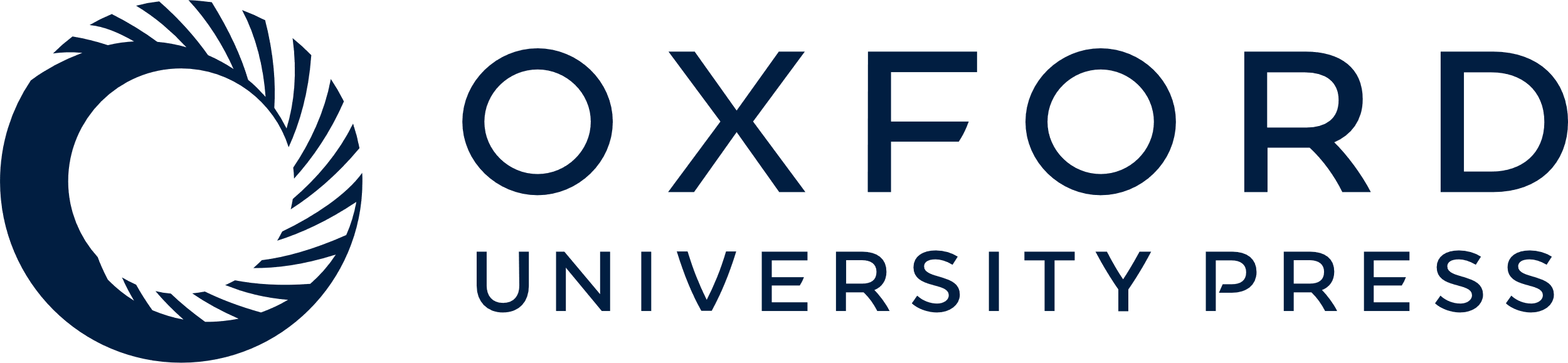 [Speaker Notes: Fig. 1.  Effect of Gc protein macrophage activating factor (GcMAF) on fibroblast growth factor-2 (FGF-2)-mediated proliferation of murine IBE cells. IBE cells were cultured with or without FGF-2 (5 ng/mL) in the presence or absence of GcMAF (50 pg/mL or 100 pg/mL) at 33 °C for 3 days. Cell number was counted by a hemocytometer. Bars represent mean absolute cell number ± 95% confidence intervals for triplicate wells from a single experiment. The experiment was repeated twice, with similar results.


Unless provided in the caption above, the following copyright applies to the content of this slide: © Oxford University Press]